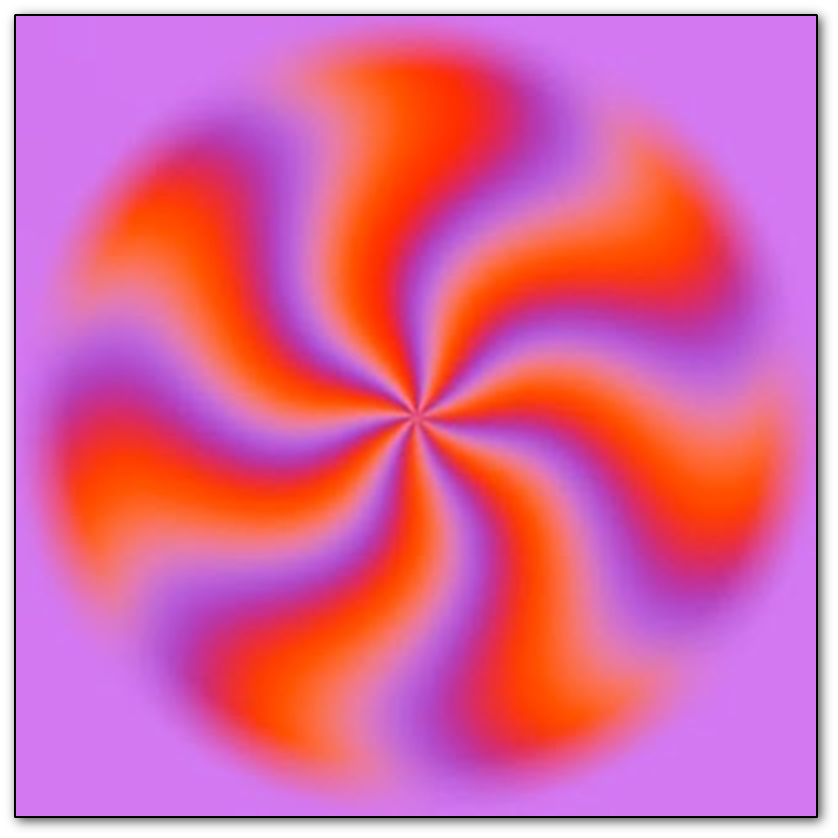 HW 2 Discussion
Remember, everything is still an illusion
Stars.txt and Galaxy.txt
First thing to do is to understand the structure of the two files.   THEY ARE NOT THE SAME
Stars.txt is the same as moon.txt
Galaxy.txt is in a slightly different 2D format:
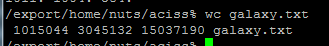 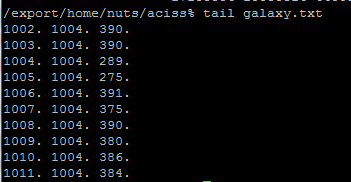 Read Original.txt file in python
Find the Stars
This is about finding local maxima in a 2D array
http://stackoverflow.com/questions/3684484/peak-detec   tion-in-a-2d-array   
http://stackoverflow.com/questions/16842823/peak-detection-in-a-noisy-2d-array
http://www.mathworks.com/matlabcentral/fileexchange/37388-fast-2d-peak-finder 
http://scikit-image.org/docs/dev/api/skimage.feature.html
http://www.filipekberg.se/2014/02/10/understanding-peak-finding/
What does the data actually look like in the Array?
USE MEDIAN FILTERING TO FIND THE LOCAL PEAKS BECAUSE ITS VALUE IS MUCH HIGHER THAN MEDIAN – OR USE RANKS.  THE POINT IS THAT MAXIMUM IN THIS DATA ARE DEFINED BY A SINGLE PIXEL VALUE AND NOT A REGION (UNLESS THE STARS ARE SATURATED ON THE DETECTOR IN WHICH CASE THEY ARE JUNK DATA
You have to think a bit about the data as well
Its easy to find too many “stars” in this data file:
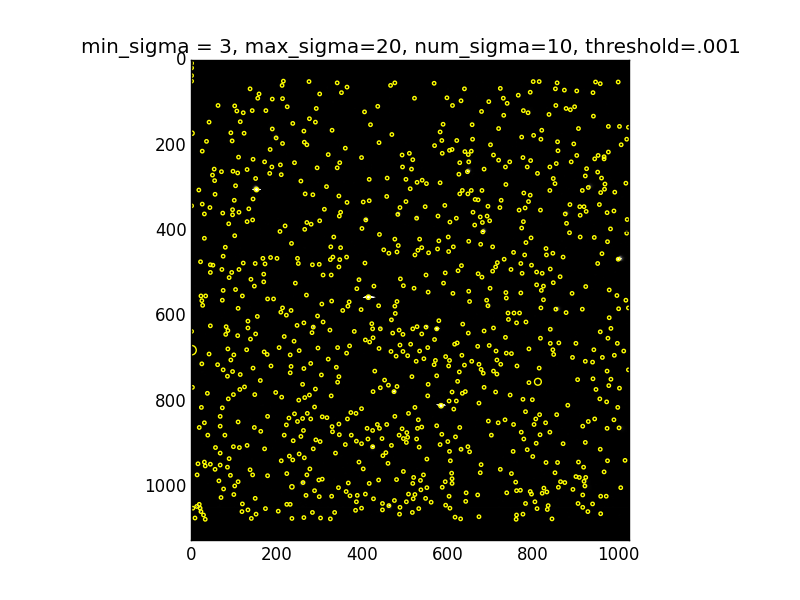 Real Stars + Defects – need physically sensible threshold - experiment
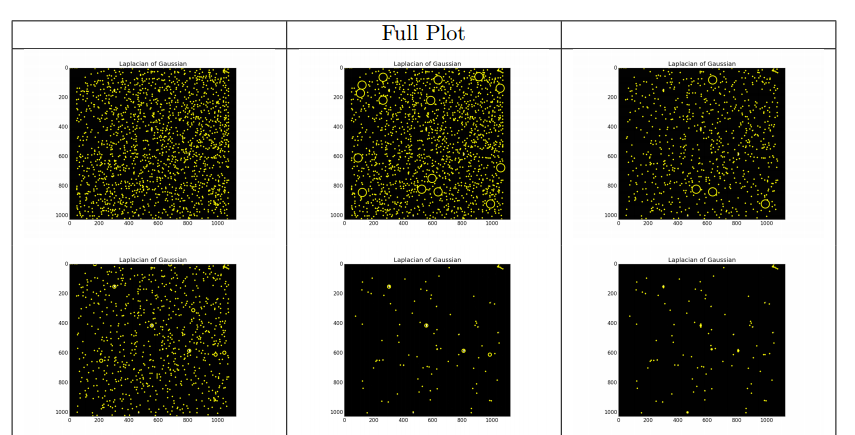 Contrast Adjusting – not all those faint things might be stars ….
Bubble Chart – what “problem” does this indicate?
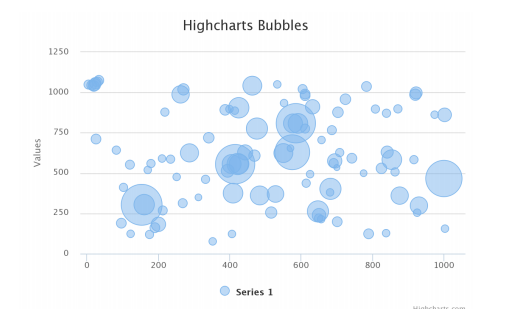 What the galaxy should look like in sensible lookup table
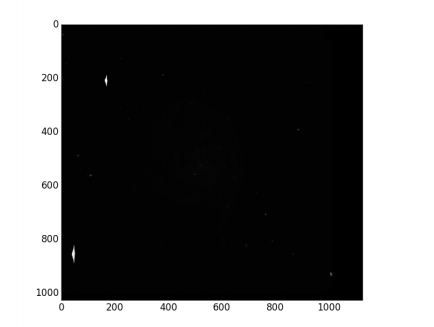 Luminosity Profile
Calibration errors?
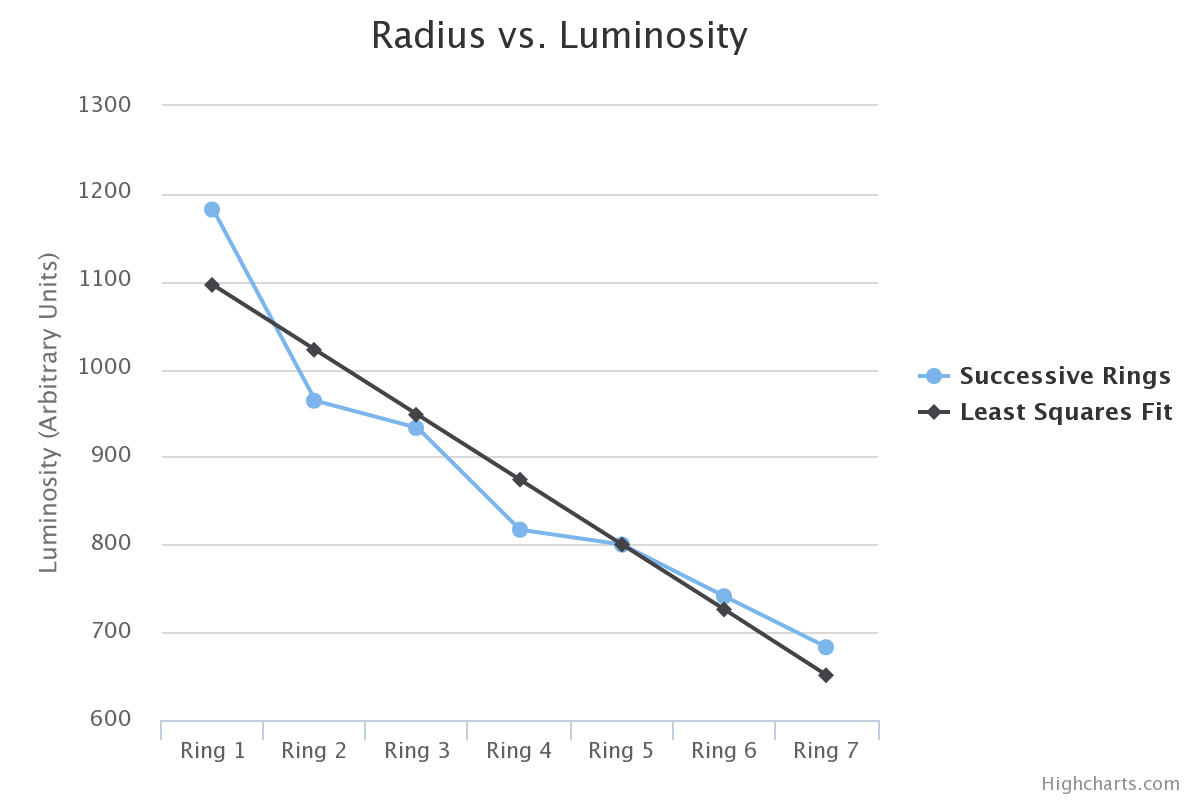 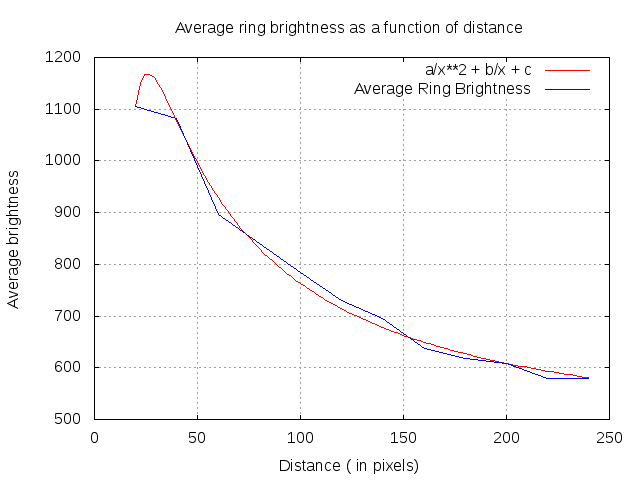 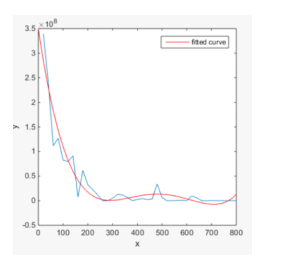 Histogram – Just Work with Raw Data – 105 million Pixels
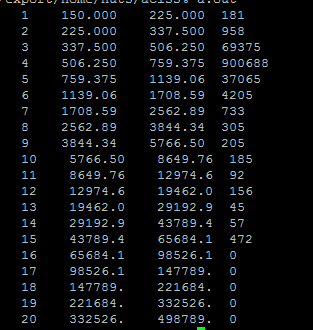 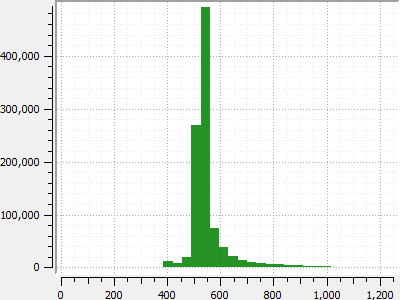 What does this distribution tell you about your gray scale dynamic range?
Histogram Equalization Stretch (how many pixels go into what bit ranges)
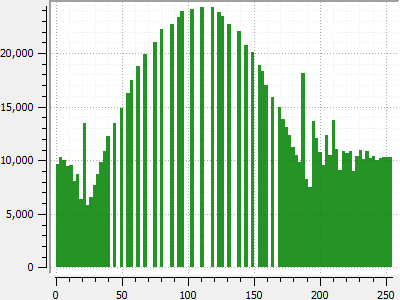 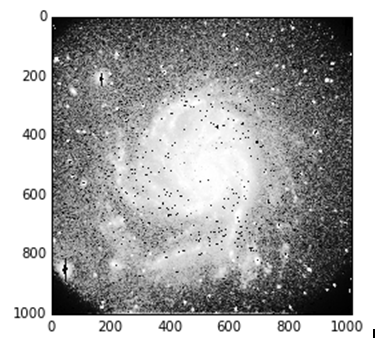 Make the Galaxy Disappear
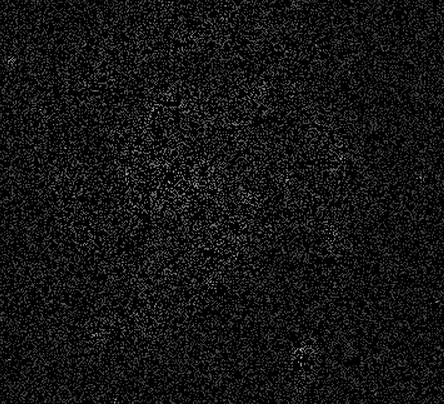 Low Surface Brightness Galaxies
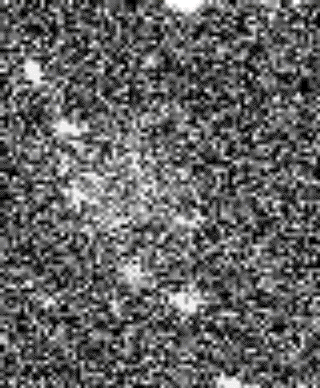 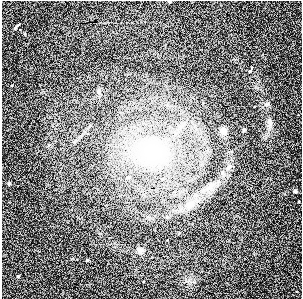 Galaxies are extended objects imaged against the noise of the night sky